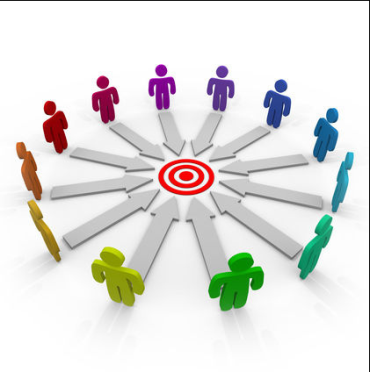 Моя профессия учитель!
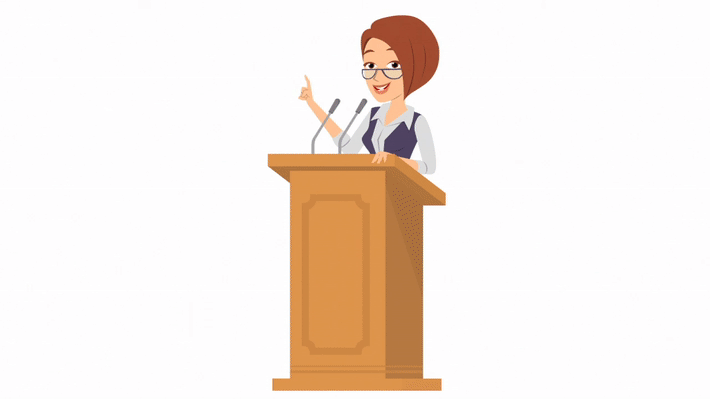 Гаврилова Татьяна Владимировна, старший преподаватель высшей школы «Естествознания» ППУ, магистр биологии
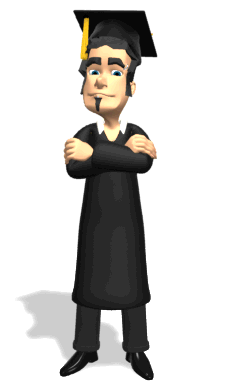 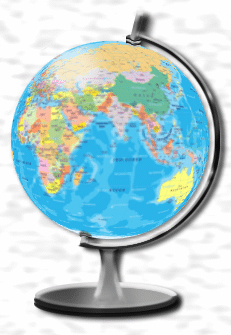 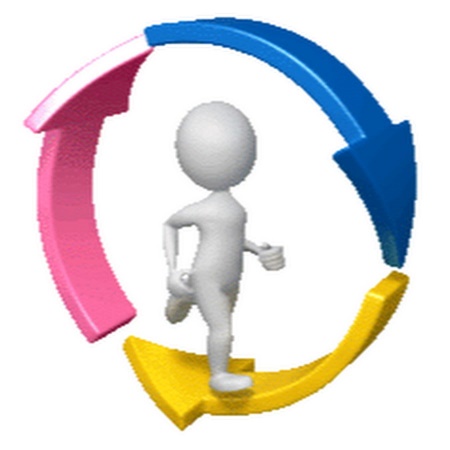 Учитель работает над самой ответственной задачей - он формирует человека.
 М. И. Калинин
Учитель всегда в поиске (новой информации, новых возможностей, новых идей и т.д.)
На работе учителю никогда не бывают скучно. 
Каждая минута работы учителя наполнена деятельностью, эмоциями, общением.
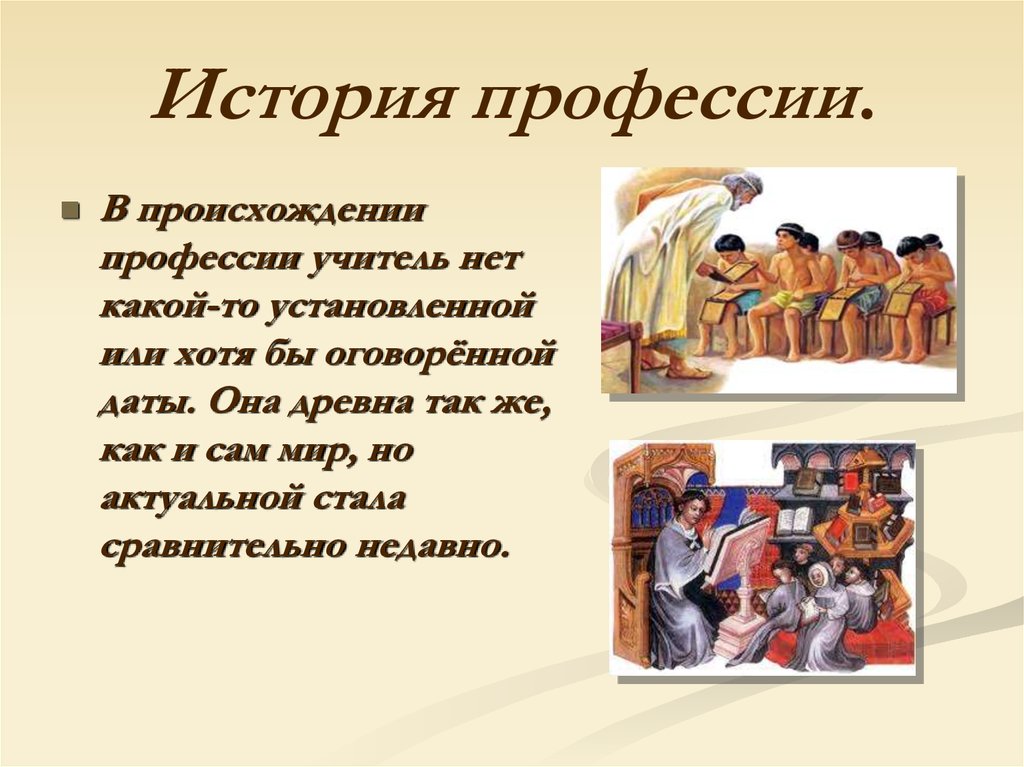 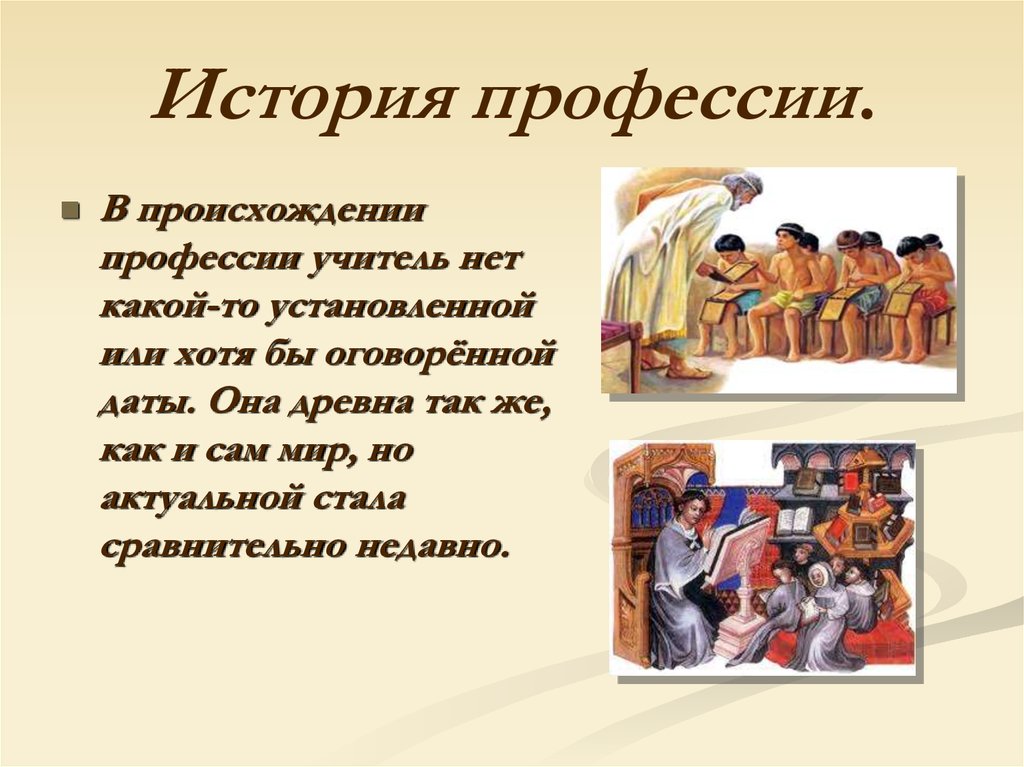 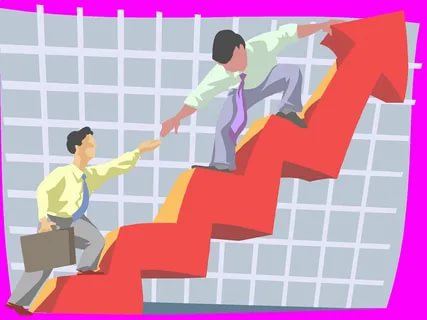 Наша профессия очень «живая», деятельная, что это не позволяет нам стоять на месте, а требует постоянно быть в курсе всех событий, начиная от глобальных мировых и заканчивая изменениями в молодёжном сленге, моде, музыке. Это творческие встречи, интересные дела, проекты, открытия малые и большие,  каждый день общение с ребятами. Бывают моменты, когда очередной педагогический успех или успех детей дает силы и за спиной как будто вырастают крылья, хочется  творить ещё, поделиться всем, что знаешь. Поэтому я не боюсь рисковать, меняться. Нужно пробовать, дерзать, творить, не останавливаясь на достигнутом.  Разделяю мнение К. Д. Ушинского: 
«Педагог живёт до тех пор, пока он учится», 
поэтому любой учитель – это всегда ученик.
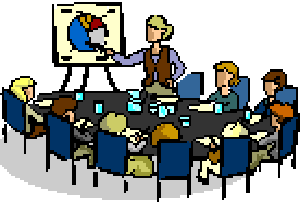 Учителя обладают властью, о которой премьер-министры могут только мечтать. 
(Уинстон Черчилль)